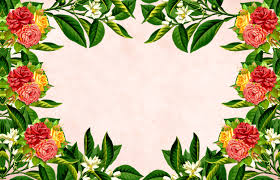 স্বাগতম
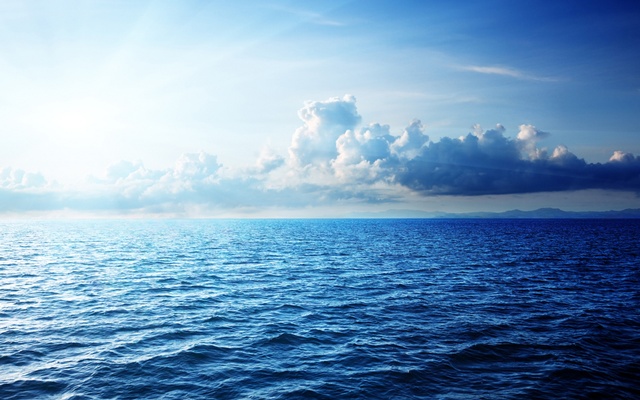 পরিচিতি
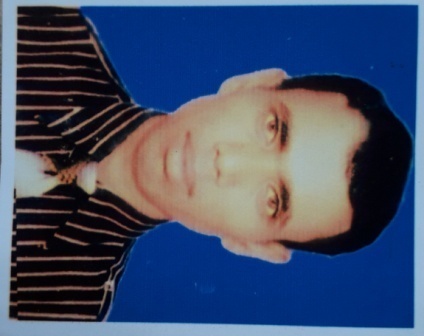 শ্রেনি: ৩য়
বিষয়: প্রাথমিক বিজ্ঞান
অধ্যায়: দ্বিতীয় 
সময়: ৪০ মিনিট  
পাঠের শিরোনাম: জীব ও জড় 
পাঠ্যাংশ:     জীব ও জড়
মোঃ ফয়জুল হক
সহকারী শিক্ষক
রনসী সরকারি প্রাথমিক বিদ্যালয়
দক্ষিণ সুনামগঞ্জ, সুনামগঞ্জ।
মোবাইলঃ ০১৭২৭ ৮৮৫৮৮৪
এসো ছবি দেখি
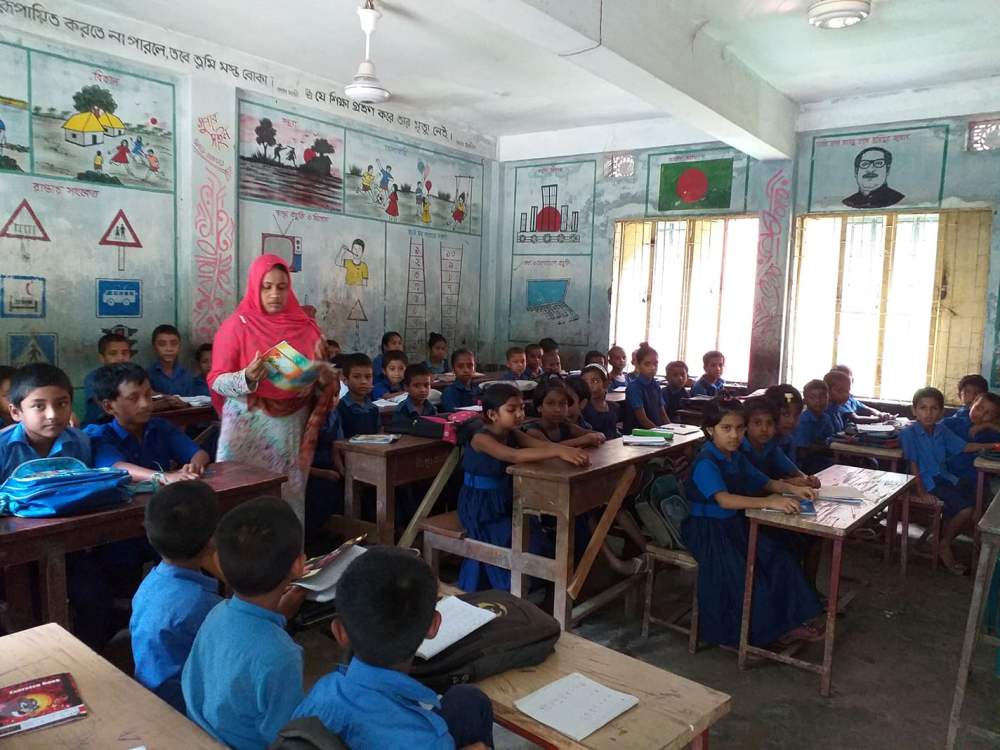 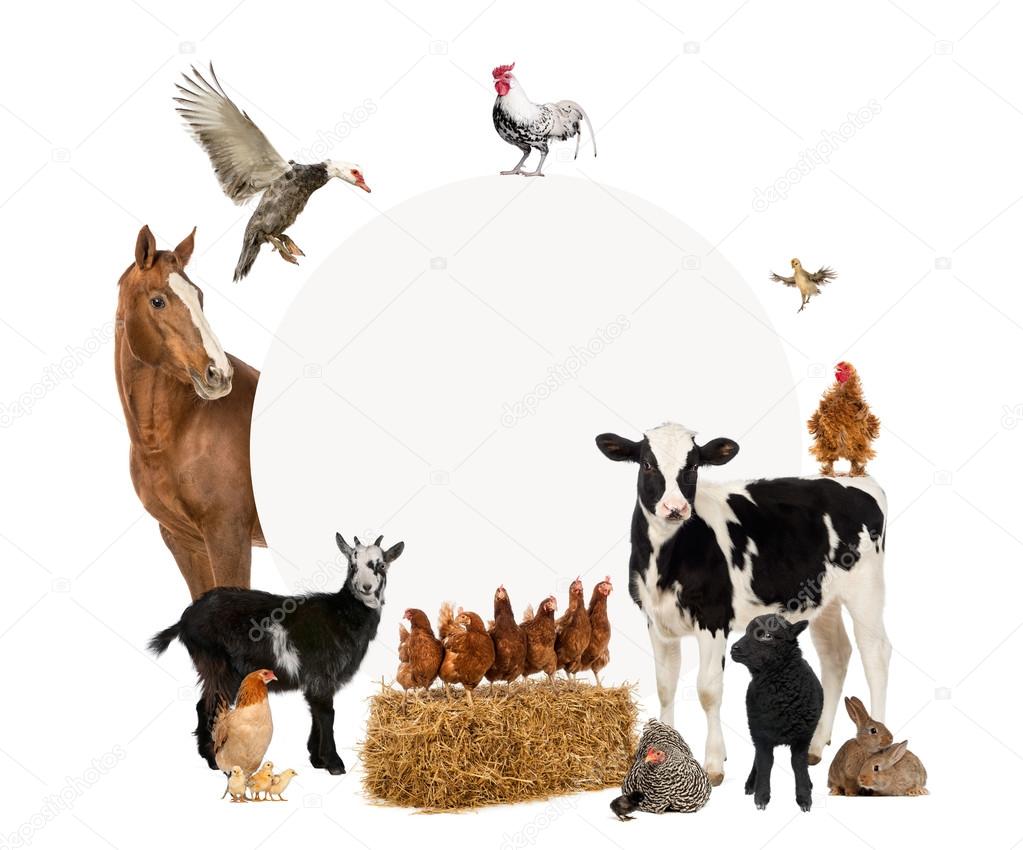 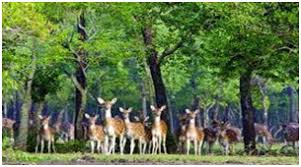 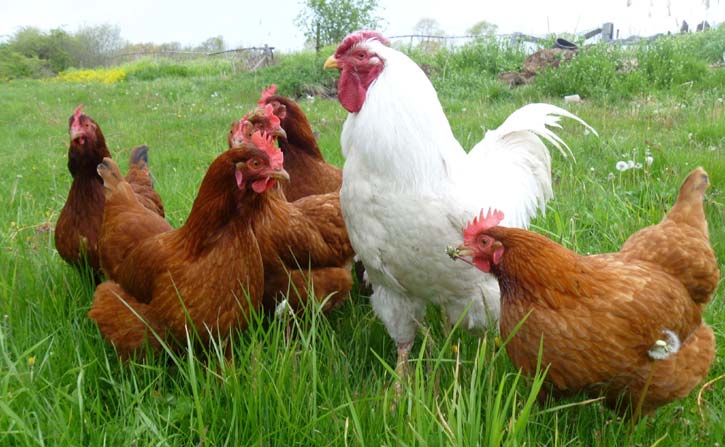 ছবিতে কী দেখা যাচ্ছে ?
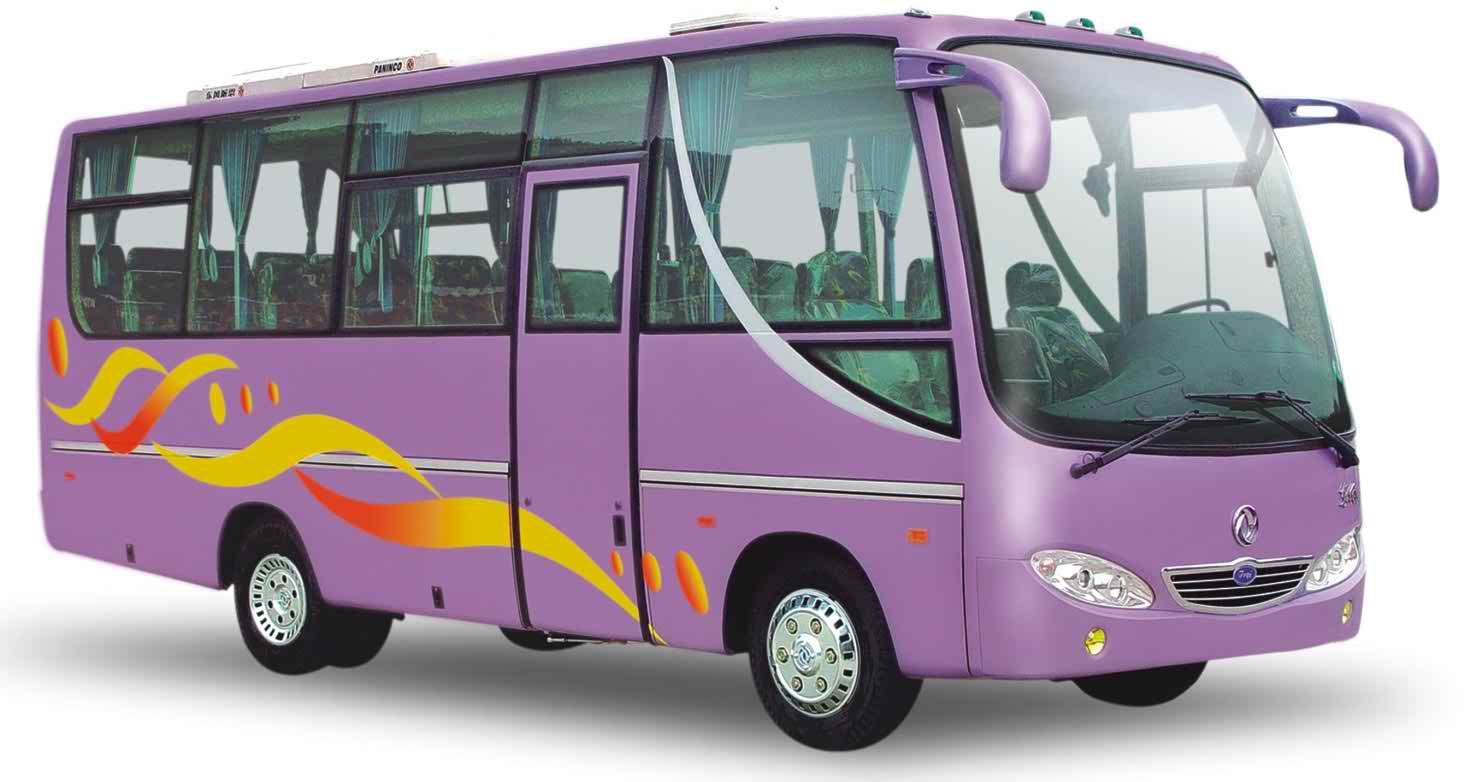 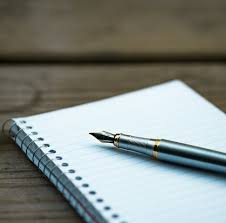 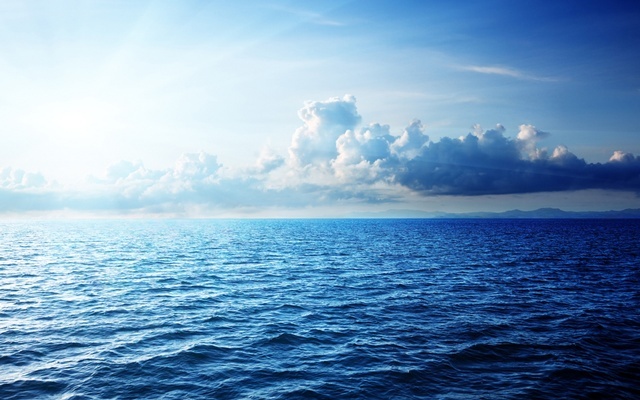 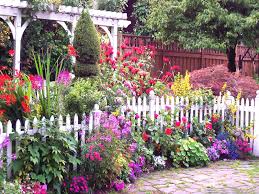 ছবিতে কী দেখা যাচ্ছে ?
আজকের পাঠ
জীব ও জড়
শিখনফল
এ পাঠ শেষে শিক্ষার্থীরা …
২.১.১  নিকট পরিবেশ পর্যবেক্ষনের মাধ্যমে জীব ও   		জড়ের তালিকা তৈরি করতে পারবে।

 ২.১.২  জীব ও জড়বস্তুর বৈশিষ্ট্য লিখতে পারবে।

 ২.১.৩  জীব ও জড়ের পার্থক্য উল্লেখ করতে পারবে।
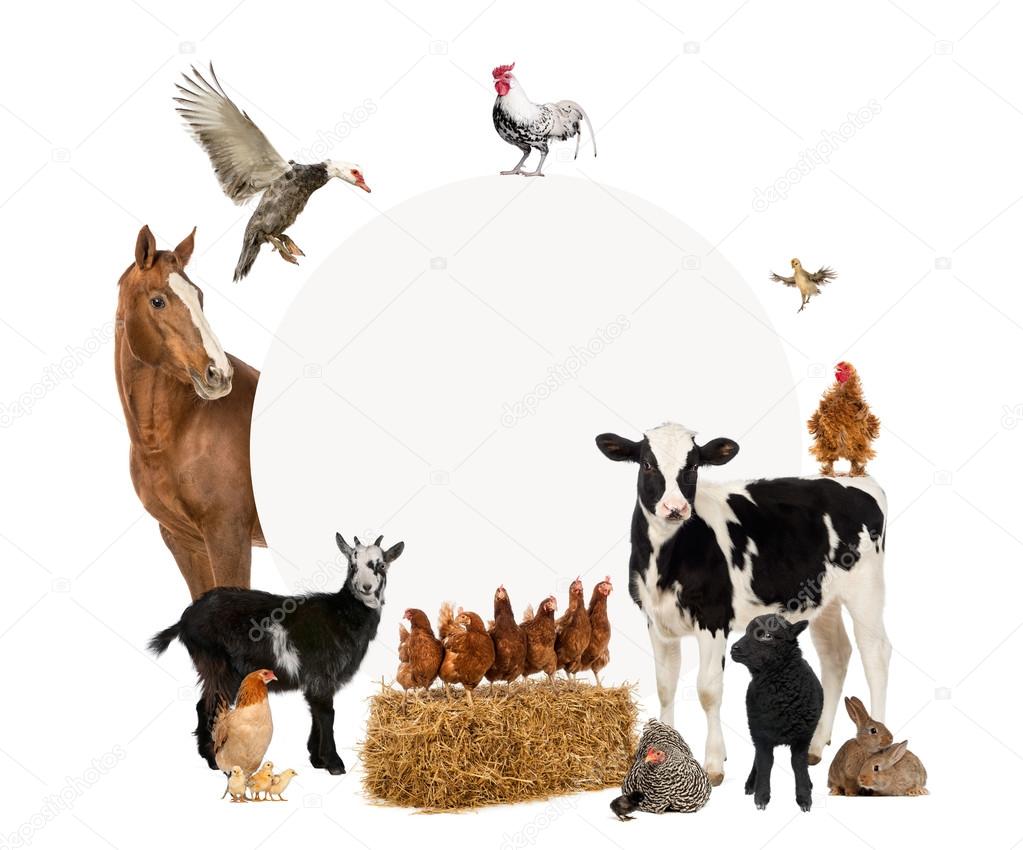 যাদের  জীবন আছে তাদের জীব বলে ।
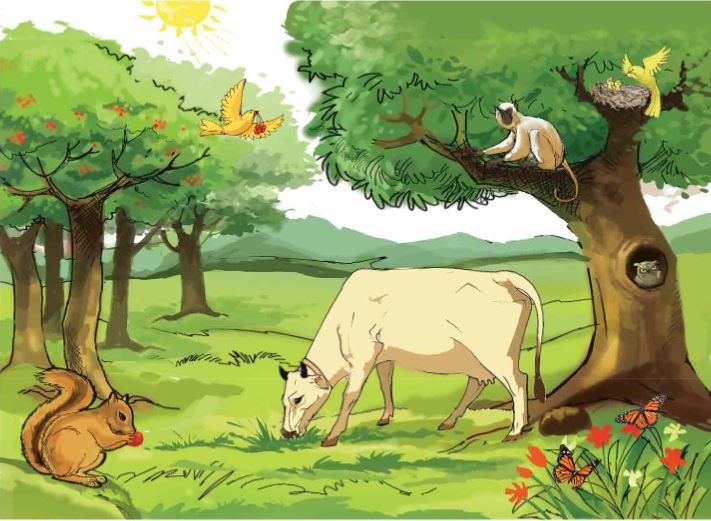 জীব খাদ্য গ্রহন করতে পারে ।
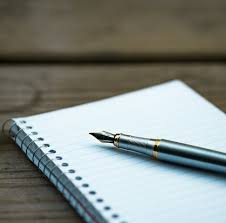 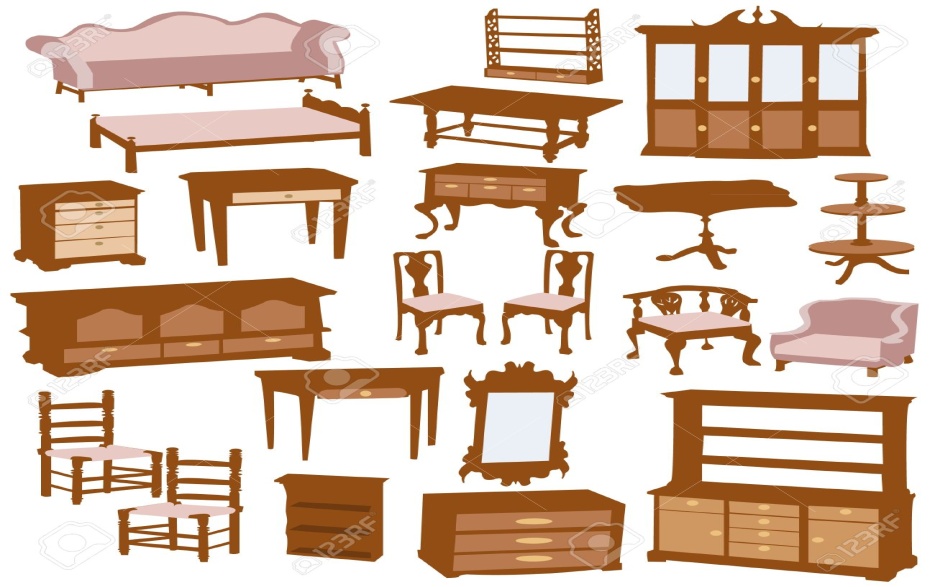 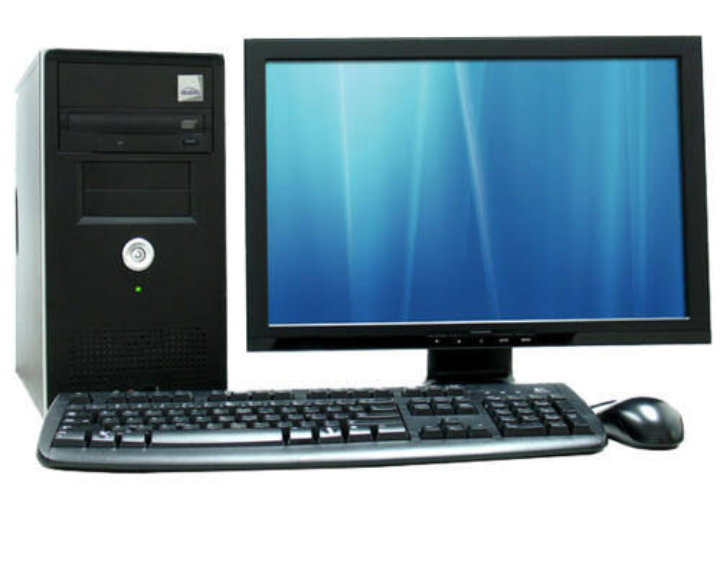 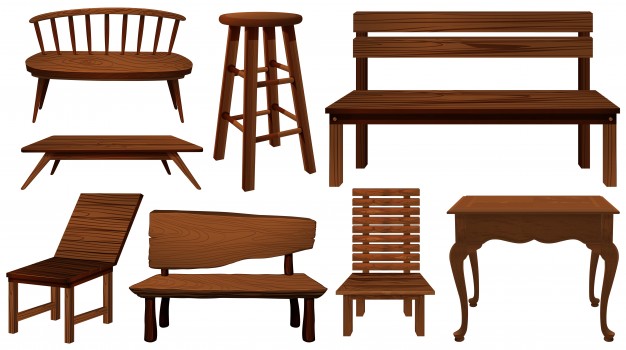 যাদের জীবন নেই তাদের জড় বলে ।
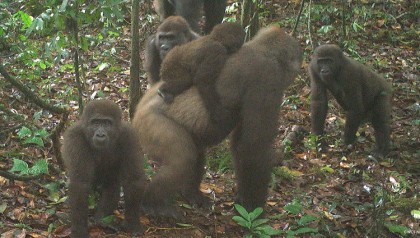 জীব  ছোট থেকে বড় হয় ।
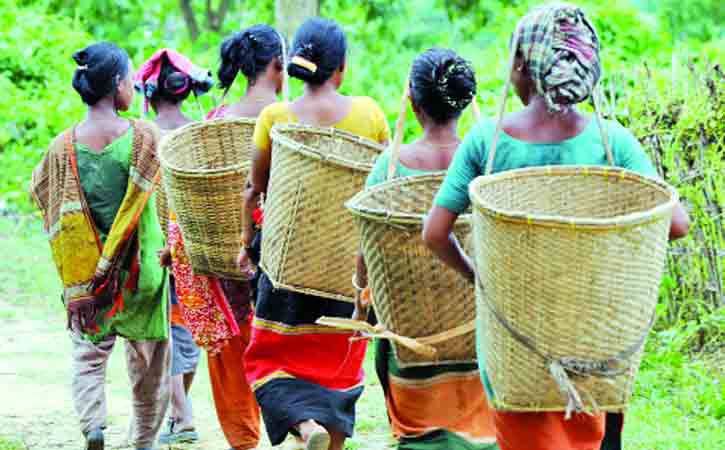 জীব চলাফেরা করতে পারে ।
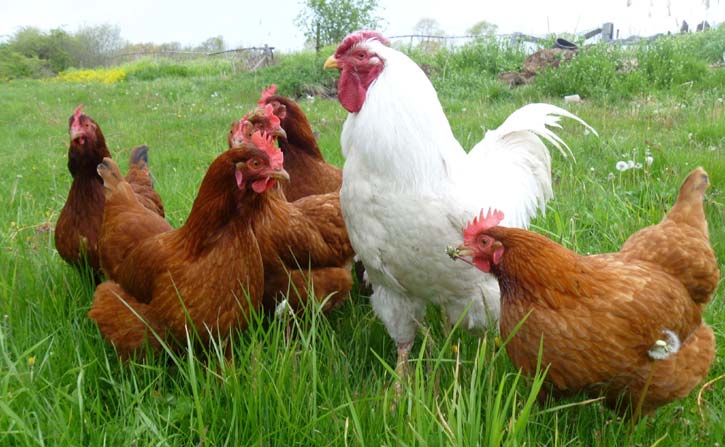 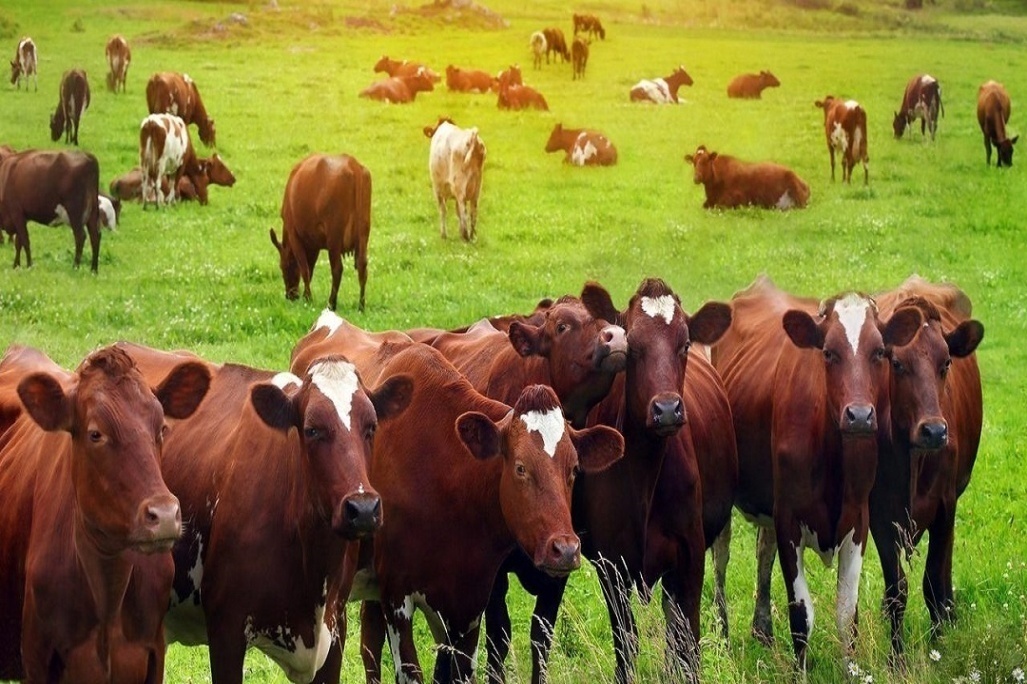 মানুষ, গরু,ছাগল, হাঁস, মুরগী, বাঘ, হরিণ ইত্যাদি জীব।
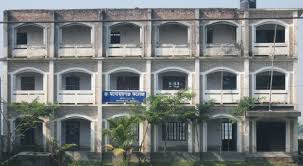 জড় খাবার খায় না।
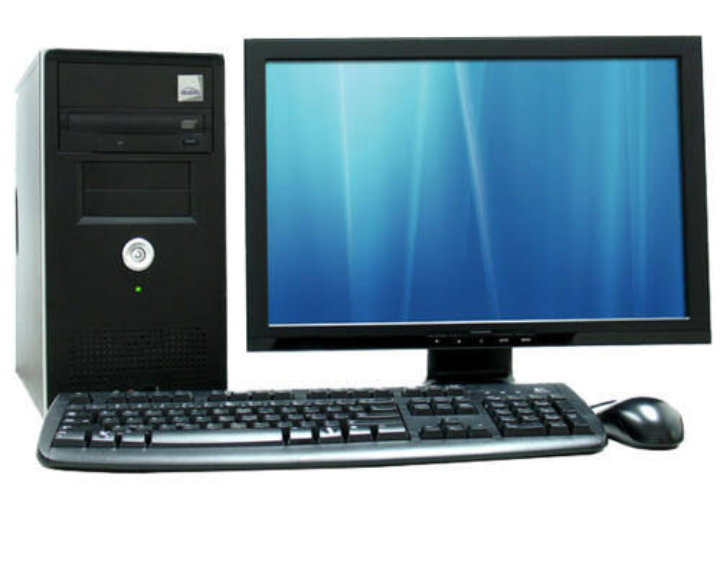 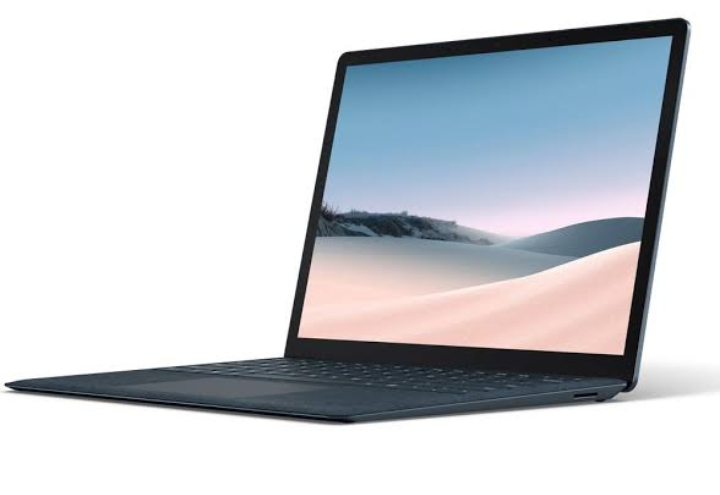 জড় বৃদ্ধি পায় না ।
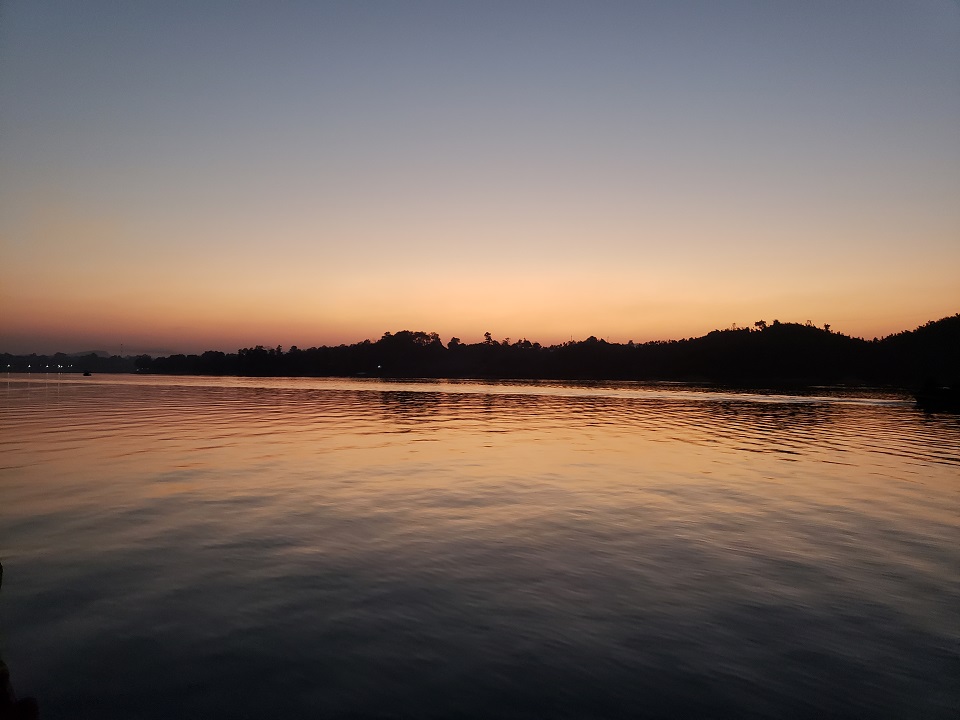 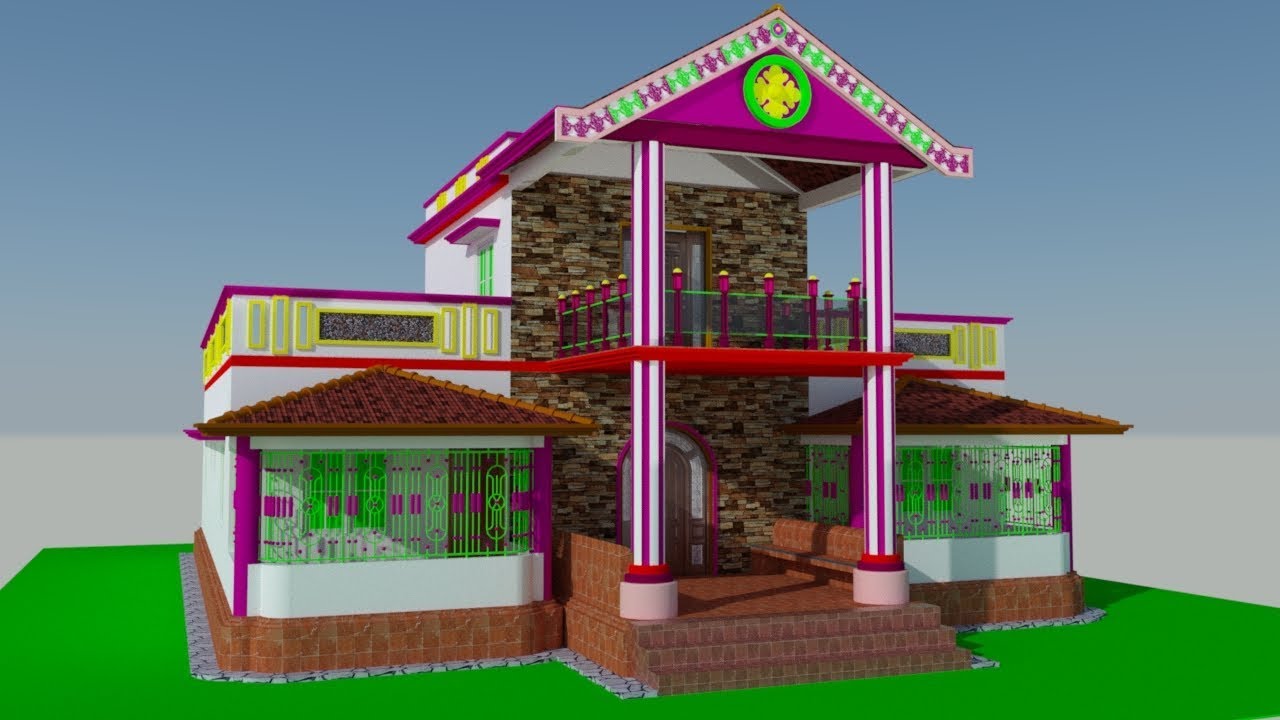 জড় পানি পান করে না।
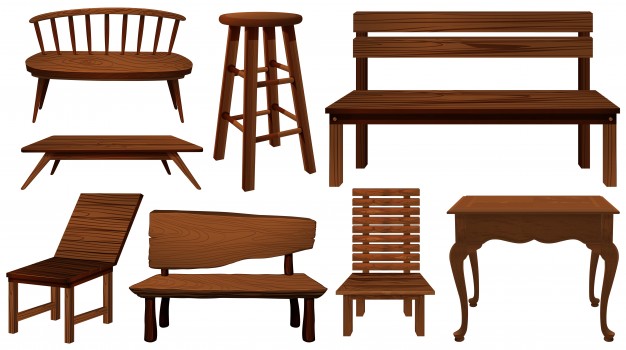 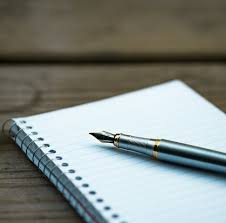 গাড়ি, চেয়ার, টেবিল, বই,খাতা,কলম,বায়ু,পানি, মাটি ইত্যাদি জড় ।
পাঠ্য বইয়ের সাথে সংযোগ
তোমাদের পাঠ্য বইয়ের ১০ ও ১১পৃষ্ঠা খুলে মিলিয়ে নাও ।
একক কাজ
জীবের ৩ টি বৈশিষ্ট্য লিখ।
দলীয় কাজ
জীব ও জড়ের পার্থক্য লিখ
মূল্যায়ন
১।   তিনটি জীবের নাম লিখ । 

 ২   জড় বস্তুর ২ টি বৈশিষ্ট্য লিখ ।
বাড়ির কাজ
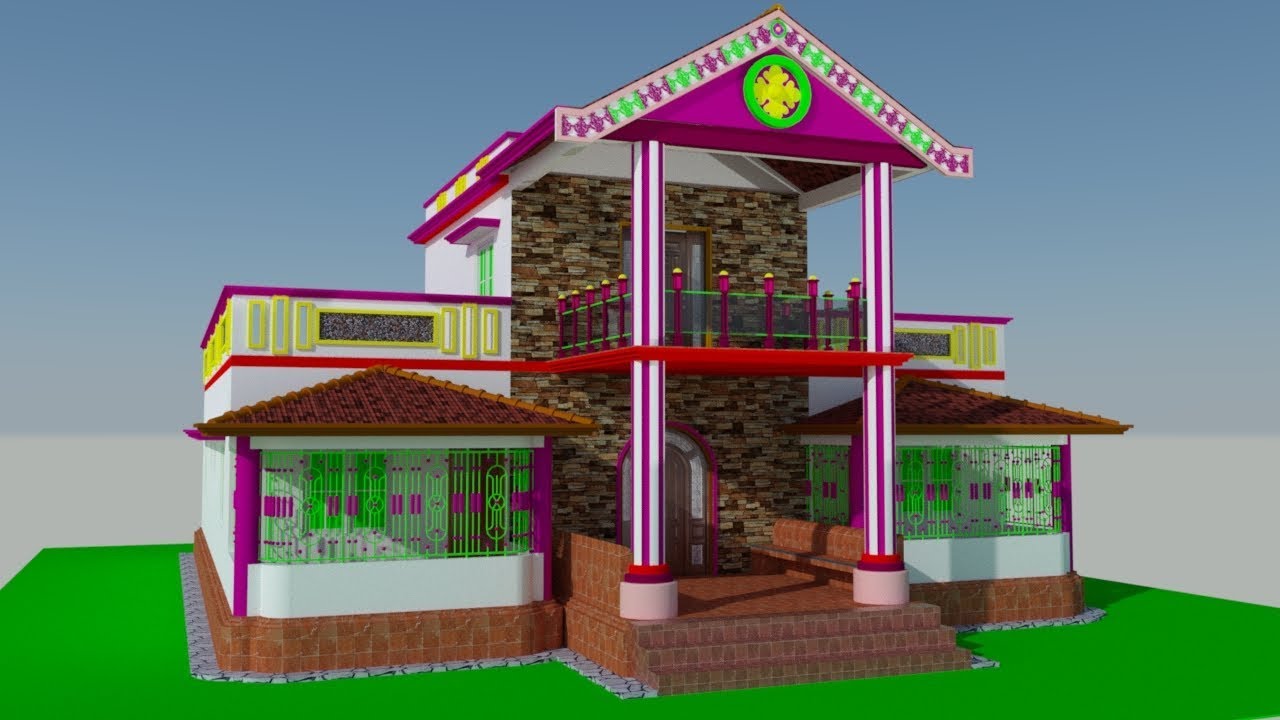 জীব ও জড়ের একটি তালিকা লিখে আনবে
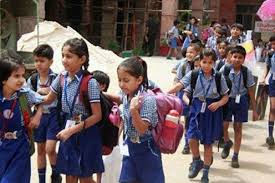 ধন্যবাদ